Korond
Készítette: Víglási Anna
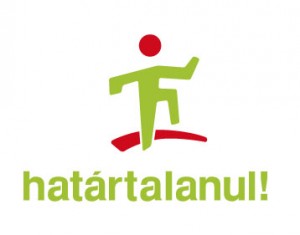 HAT-15-05
Története
A hagyomány szerint a falu első házai a Korondi-hegyen, a Szállás nevű határrészen épültek. 1333-ban Kurund néven említi először a pápai tizedjegyzék, amikor a falu papja, Péter, 2 banálist fizetett, de 1334-ben az egyházi adó csak 1 régi banálist tett ki.
A középkorban, a mezőgazdaság mellett, több korondi család számára az egykori sófalvi felszíni fejtésű bánya és a só értékesítése nyújtott megélhetési lehetőséget. Azonban, az 1562-es székely felkelést követően a szabad sóhasználati jog megszűnt, és ekkortájt kezdtek a korondiak egyéb szakmák, így a fazekasság felé irányulni.
Látnivalók
Dombok: Falu dombja, Csigadomb, Kovácsdomb, Kalonda, Sarok oldal, Vápa domb, Észak oldala, Rókalik, Málnavész, Fügevár, Csillaghegy.
Források: Erzsébet-forrás, Ősforrás, Szőlőmár („Fingó” borvíz), Dió, Árcsó.
Folyóvizek: Korond pataka, Sós-patak, Felső-Sóspatak, Alsó-Sóspatak, Fenes-patak, Fedelik-pataka, Szőlőmár-patak, Gödrös-patak, Szőlő patak, Égerfenyő patak, Ölves pataka, Kosárhely-patak, Észak vize, Sugó-vize, Vápa pataka, Kebeled vize, Kűrűs-patak, Jáhoros-pataka, Köves-patak.
Nyerges tető
Korond pataka
Sós-patak
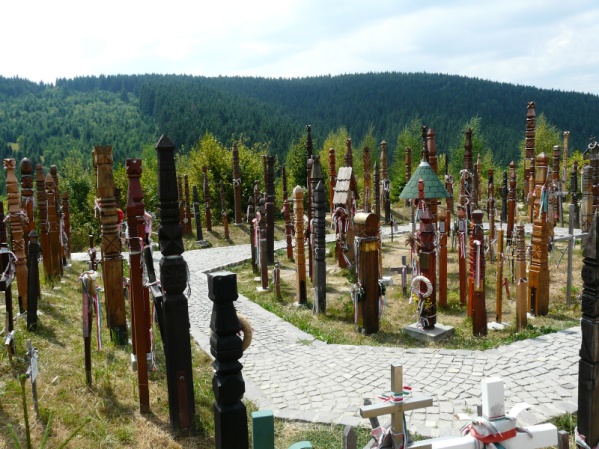 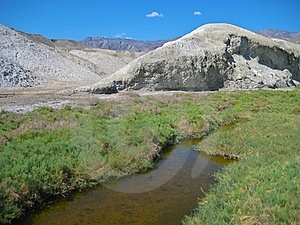 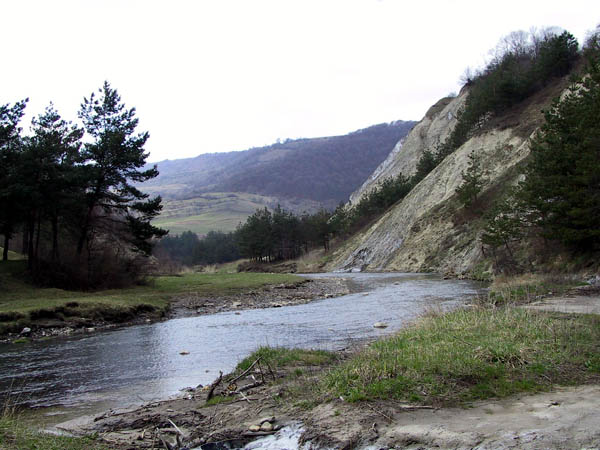 Képek
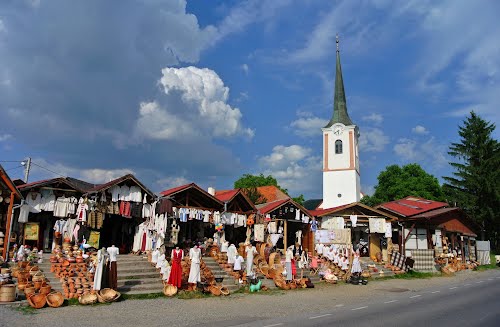 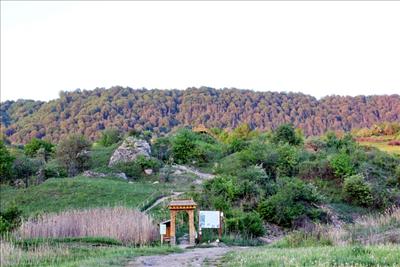 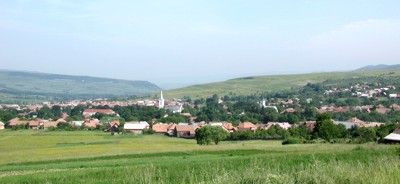 Fazekasság
A fazekasság égetett agyagból használati tárgyak, elsősorban edények előállításával foglalkozó ősi mesterség. A fazekas mestert tájnyelven gelencsérnek (szláv) vagy gerencsérnek vagy gölöncsérnek is nevezik. Az iparművészet egyik, talán a legősibb válfaja
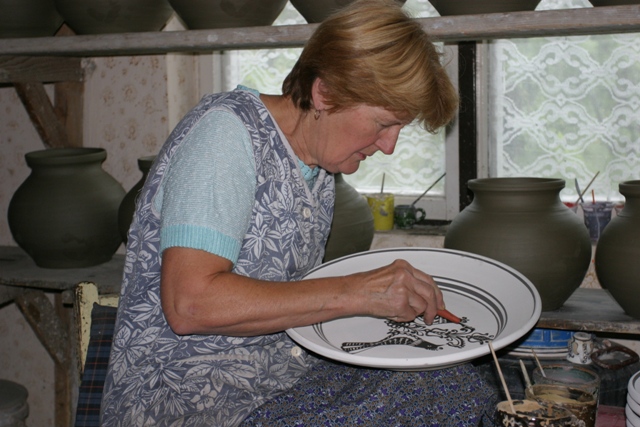 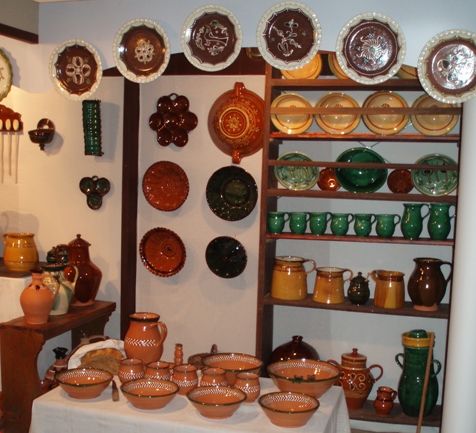 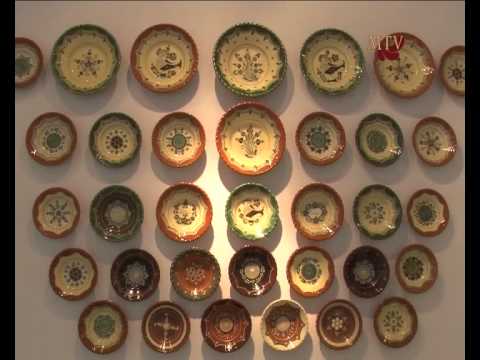 Képek
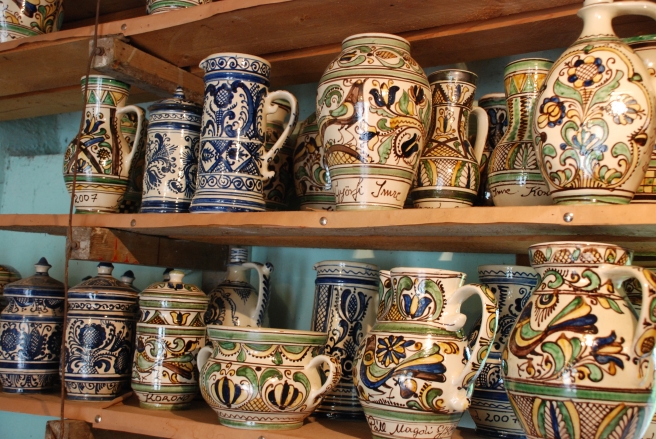 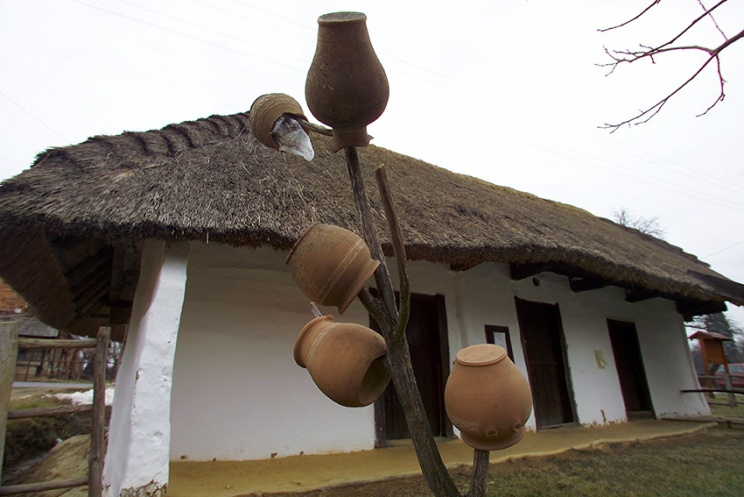 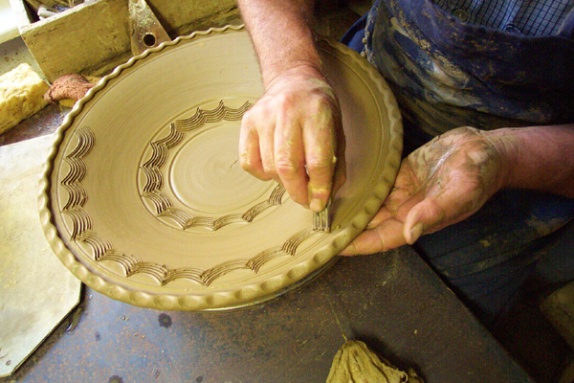 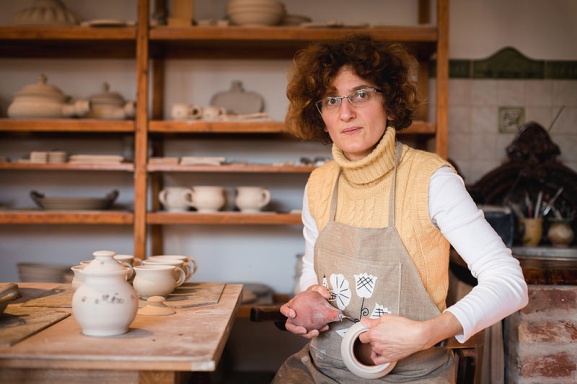 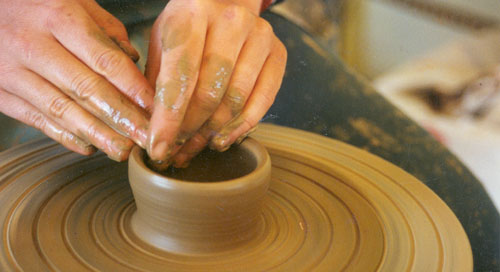 Videó
Híres emberek
Itt született 1911. október 28-án Lőrincz Márton birkózó, az 1936. évi berlini olimpia bajnoka.
Itt született 1941. november 2-án Ambrus Lajos nyugalmazott magyar szakos tanár, író, költő, a Hazanéző folyóirat főszerkesztője.
Itt született 1958. április 17-én Venczel Márton természettudományi szakíró, muzeológus, a nagyváradi múzeum tudományos főmunkatársa.
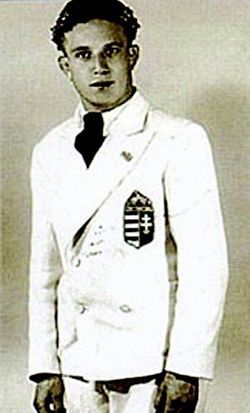 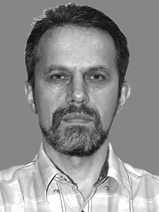 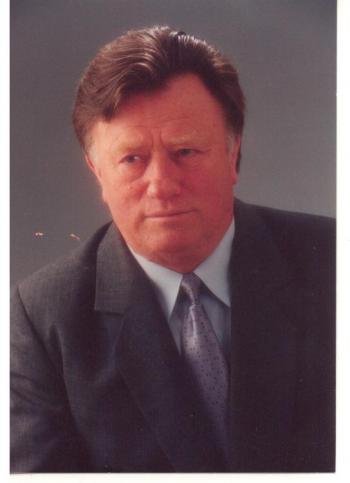 Információ
Köszönöm a figyelmet!